جامعة المجمعة كلية المجتمع لجنة الأنشطة الطلابية
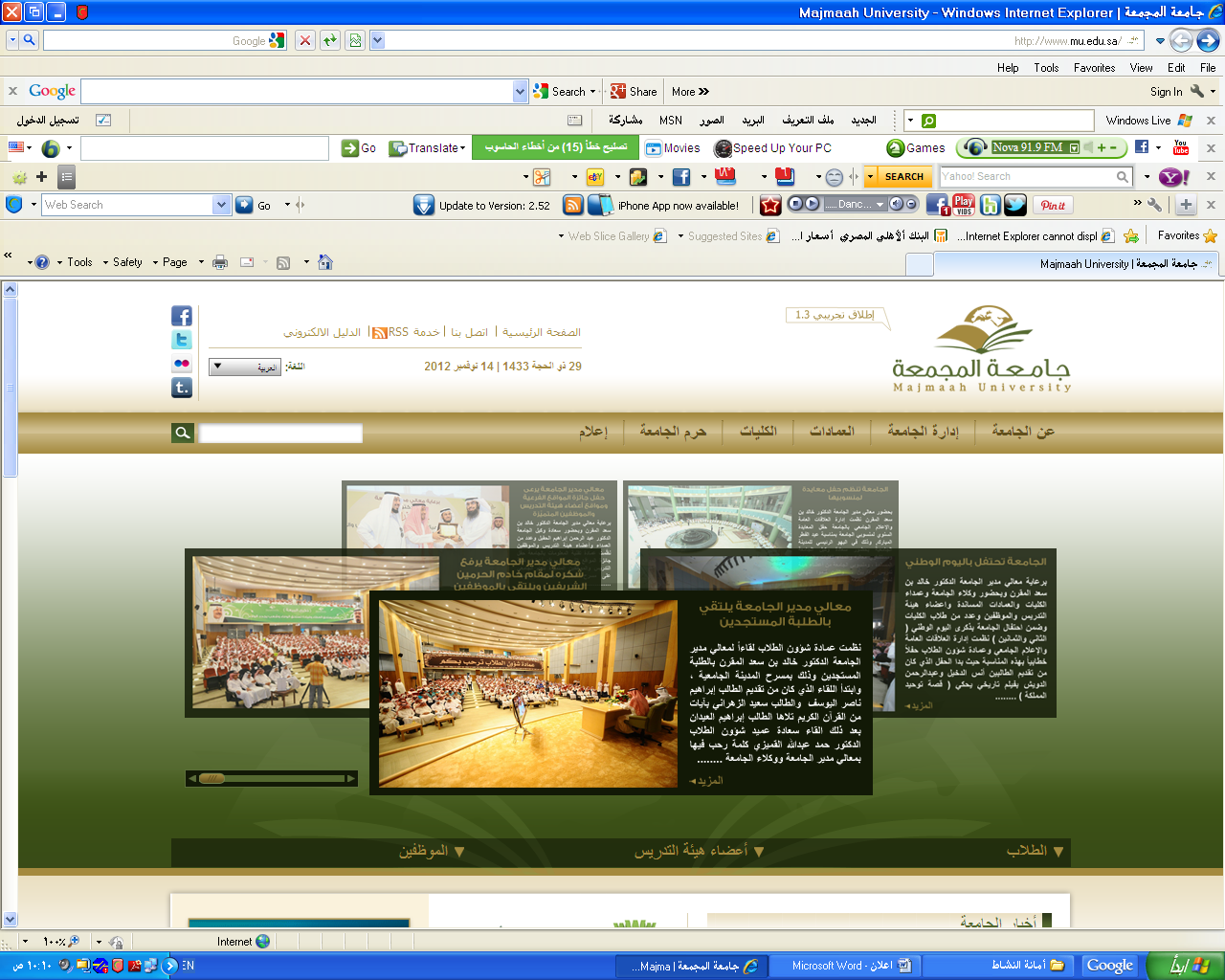 المجلة المرئية للأنشطة الطلابية
(العدد الرابع)
سعادة عميد الكلية يعتمد جدول الاختبارات النهائية للفصل الأول 1433/1434 هـ (الجدول في شريحتين)
تابع جدول الاختبارات النهائية للفصل الأول 1433/1434 هـ
بشري لطلاب الكلية
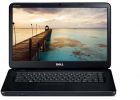 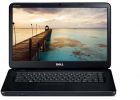 مدير الكلية المكلف أ.سعد العشري ومساعد مدير الكلية المكلف أ.عبد العزيز المطيري يشرفان على تجهيز نقاط انترنت للطلاب للإطلاع ببهو الكلية
لجنة الأنشطة الطلابية في حوار مع رئيس وحدة الإرشاد الأكاديمي:
صرح د.سرحان رشوان رئيس وحدة الإرشاد الأكاديمي  للجنة الأنشطة الطلابية أن من أهم مهارات الإرشاد الأكاديمي عند المرشد الأكاديمي:

الإلمام الشامل بخطة الطالب الدراسية
المتابعة المستمرة لأحوال الطلبة الأكاديمية
تقديم التوجيه والمساعدة للطالب في كافة المجالاتالممكنة.

لجنة الأنشطة الطلابية تدعو الطلاب للتواصل مع المرشد الأكاديمي
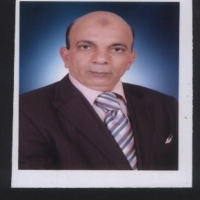 سعادة عميد الكلية د.عبد الله بن احمد الدهش يكرم  د.هيثم عبد الكريم شعبان لإقامته دورة تدريبية لطلاب الكلية  بعنوان”تطبيقات الاقتصاد الكلي ”
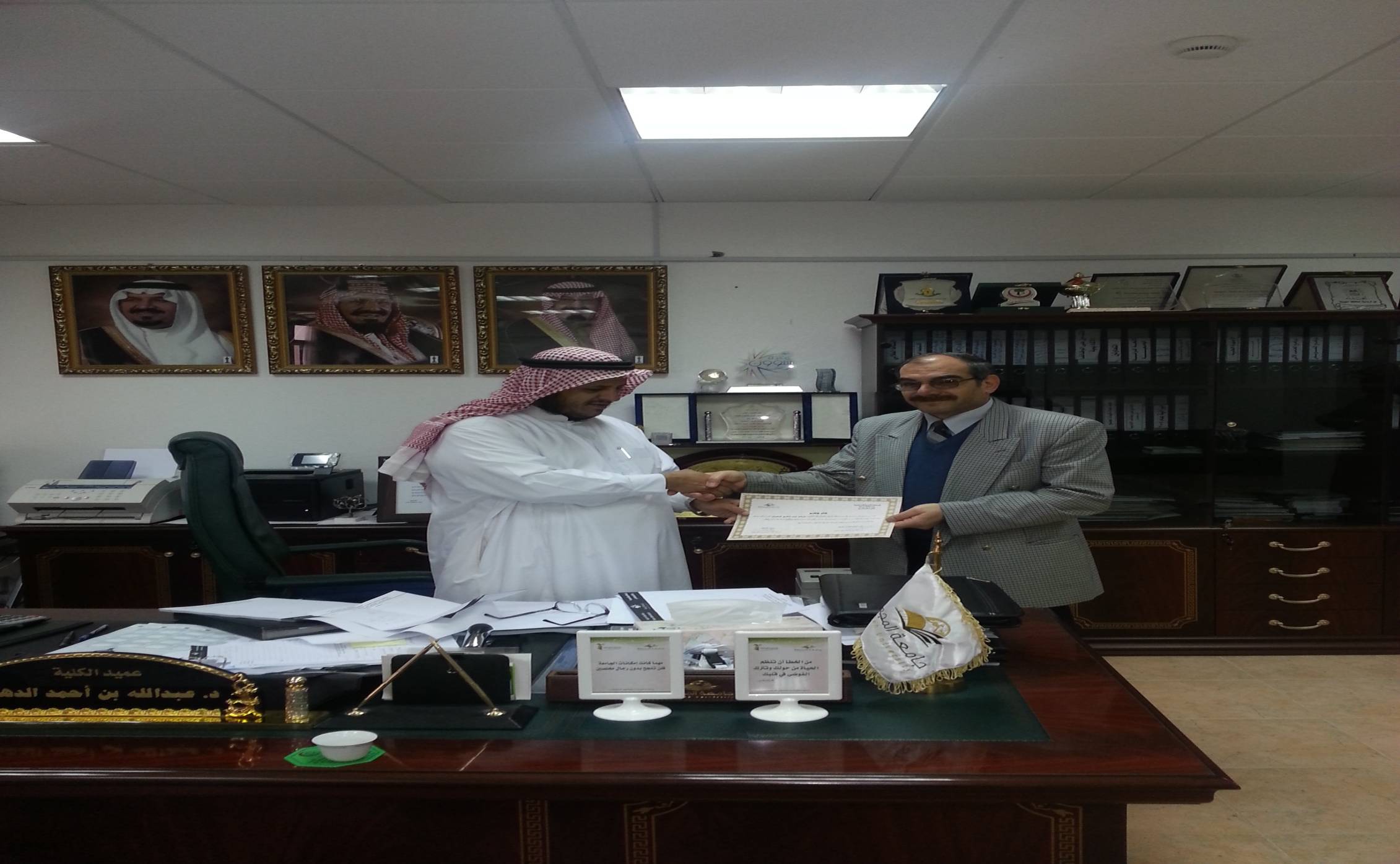 دورة تدريبية لطلاب الكلية  بعنوان”تطبيقات الاقتصاد الكلي ”
شهادة شكر من عميد الكلية و رئيس لجنة الأنشطة الطلابية بالكلية لسعادة الدكتور هيثم شعبان
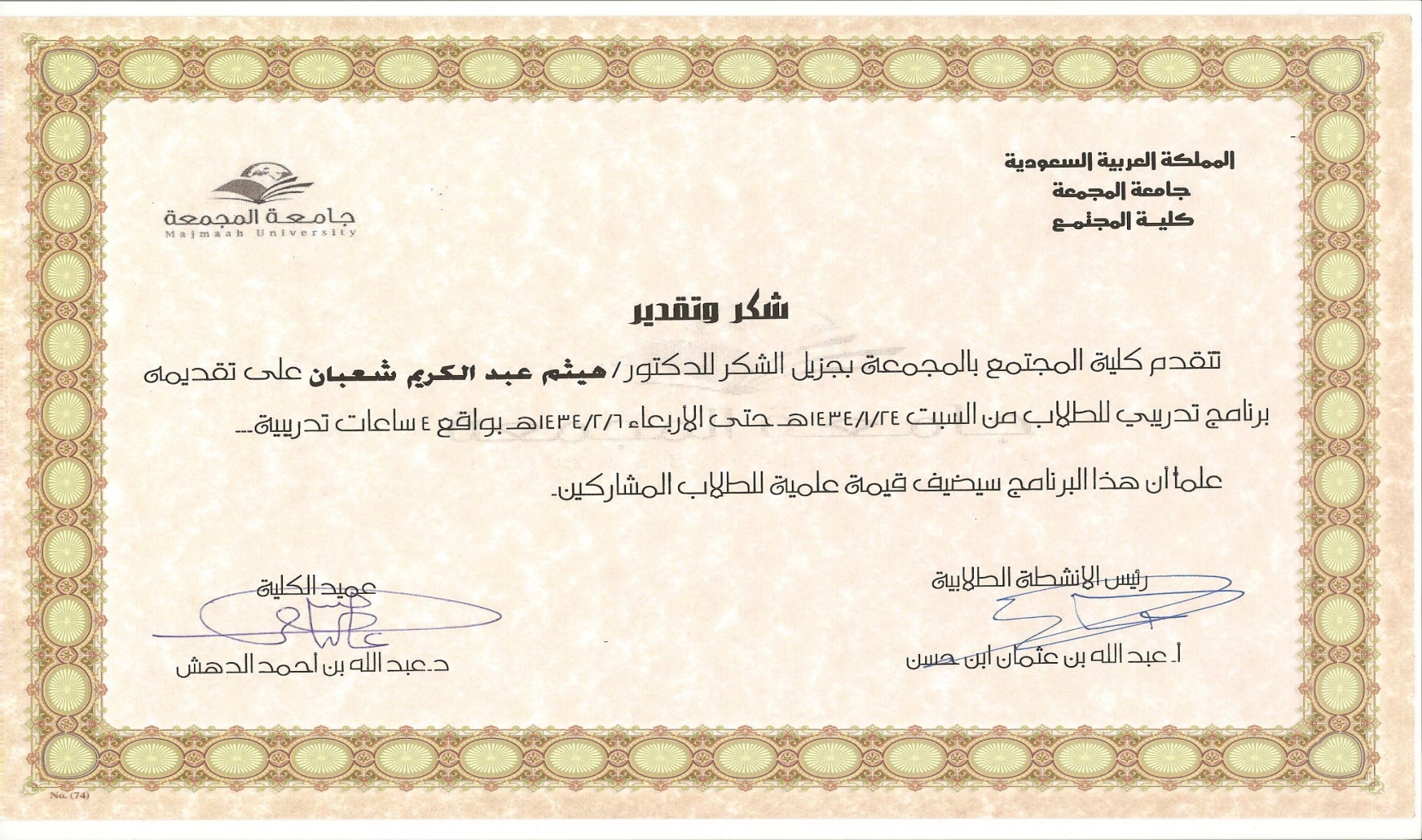 لجنة الأنشطة الطلابية بالكلية تهنئ :
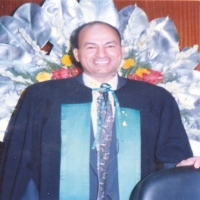 د.محمود رجب غنيم :
 لانتهائه من دراسة علمية تحت عنوان
 " أثر التغيير الإلزامي للمراجع الخارجي في قدرته على اكتشاف التحريفات الجوهرية دراسة تطبيقية في البيئة السعودية “
لجنة الأنشطة الطلابية بالكلية تهنئ :
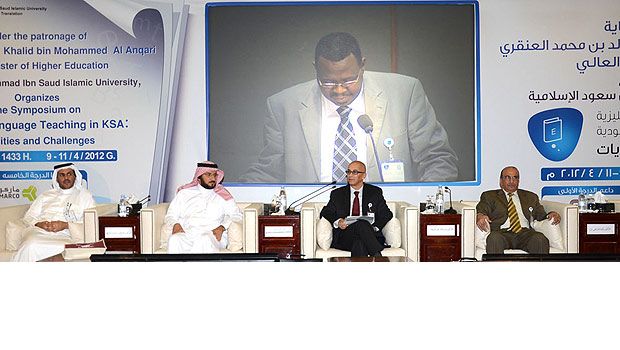 د.الصادق يحي عبد الله:
 لقبول نشر ورقة علمية لسعادته 
بعنوان " توظيف تقنيات المعلومات 
و الاتصال في تدريس اللغة
 الانجليزية "، 
في Cambridge Publisher  ، بريطانيا ."
لجنة الأنشطة الطلابية بالكلية تهنئ :
د. محمد سيد فرج 
لقبول نشر بحث لسعادته بعنوان 
" نظام التعرف على النص المكتوب
 بخط اليد للقراءة التلقائية من 
المخطوطات العربية التاريخية”
 في المجلة الدولية لتطبيقات الحاسب
 ، نيويورك – أمريكا .
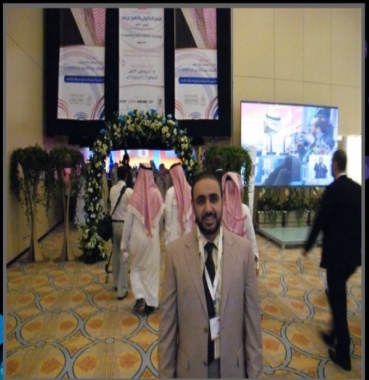 جامعة المجمعة كلية المجتمع لجنة الأنشطة الطلابية
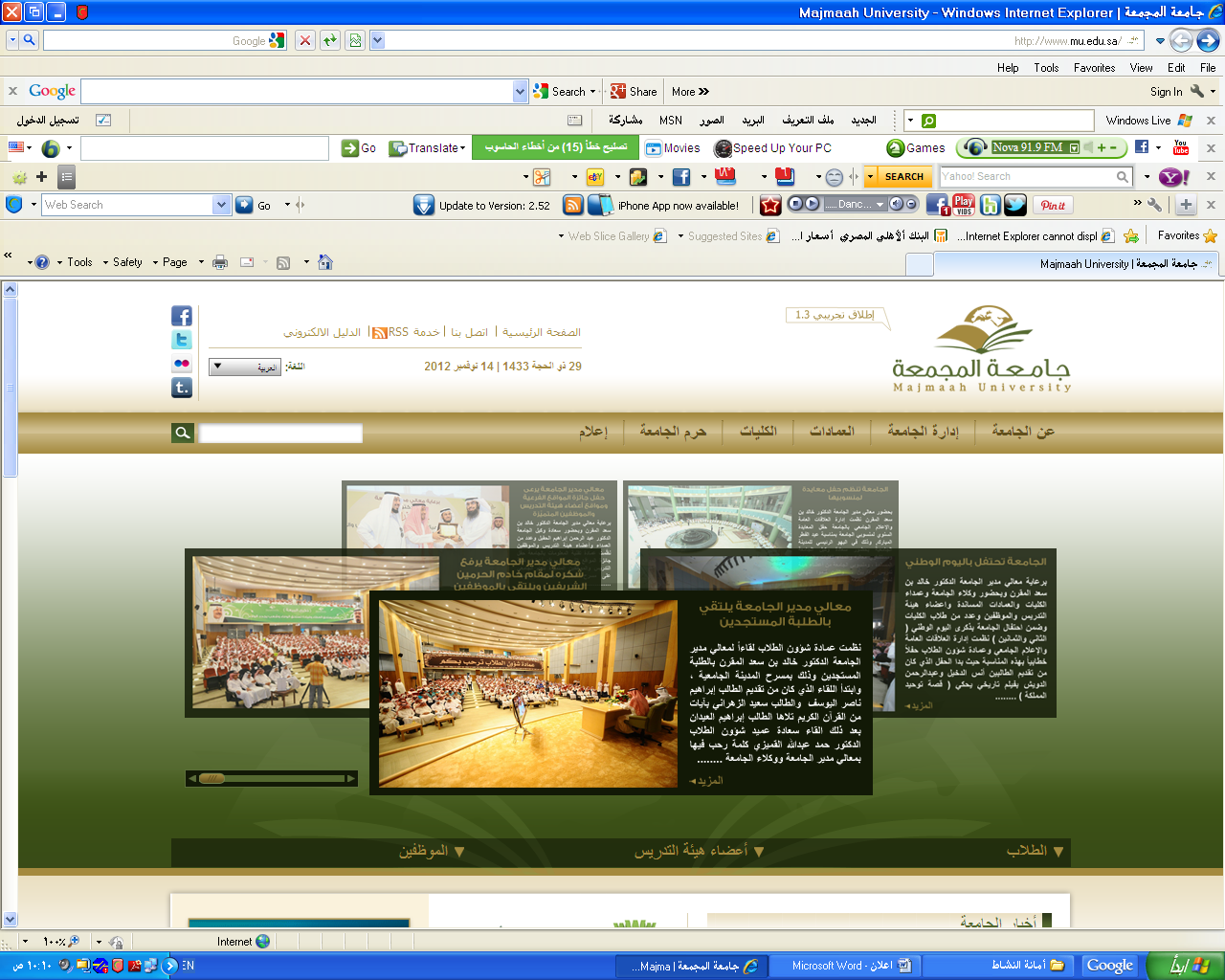 مع تحيات
لجنة الأنشطة الطلابية